Viljelykasvien peltoalat Etelä-Pohjanmaalla 2003–2022
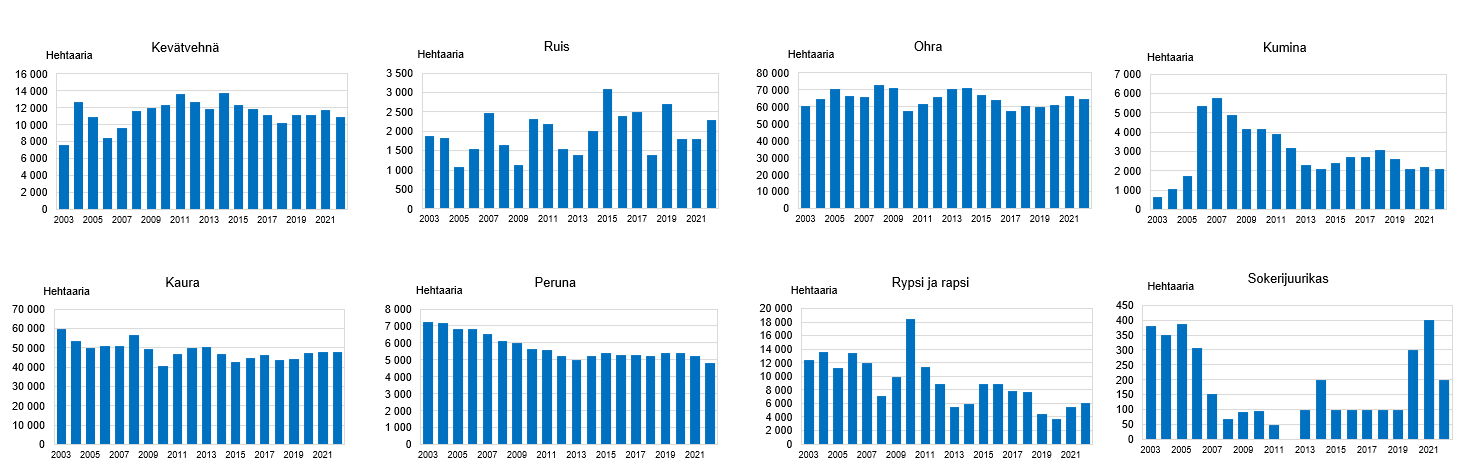 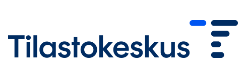 24.8.2023
Tilastokeskus, SeutuNet